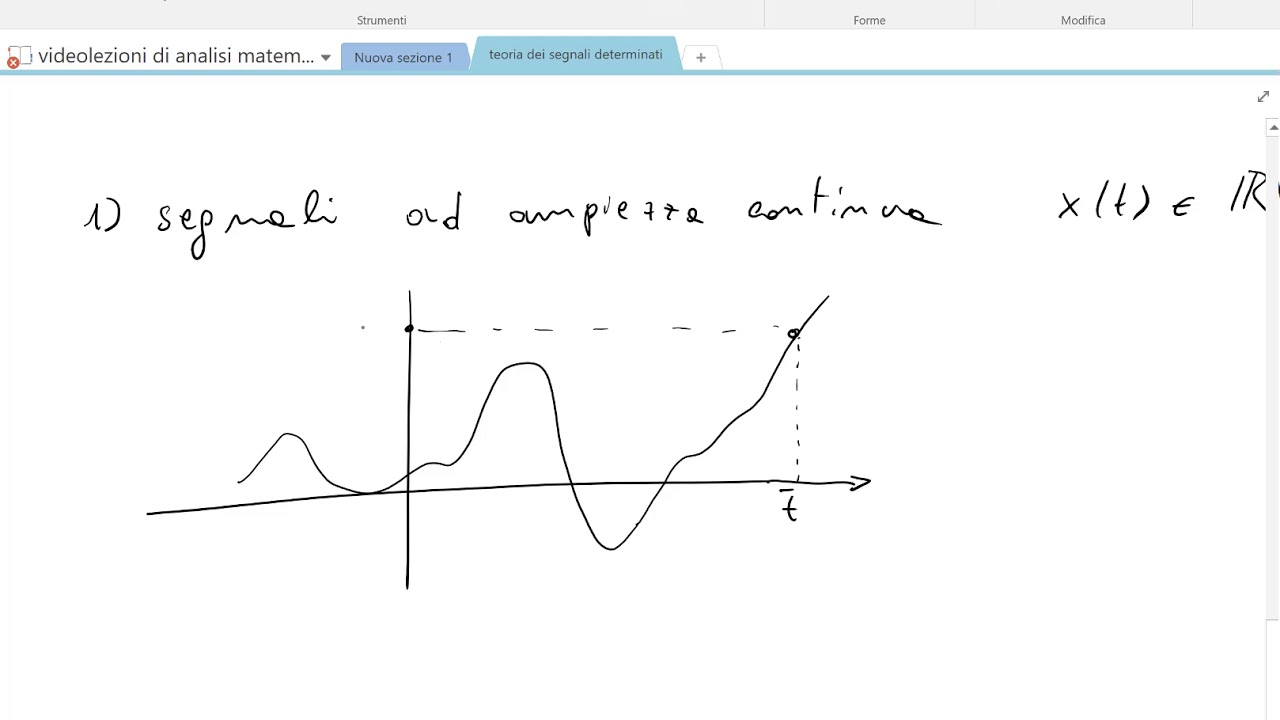 Teoria dei Segnali
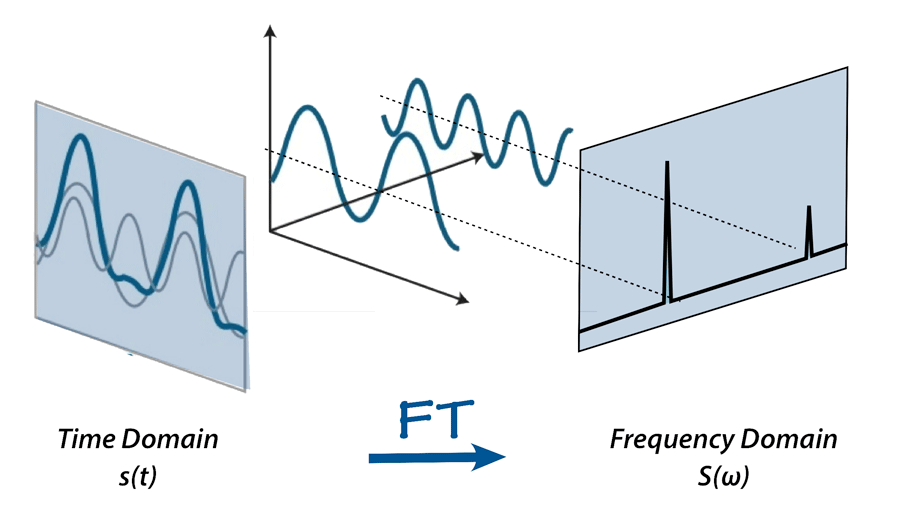 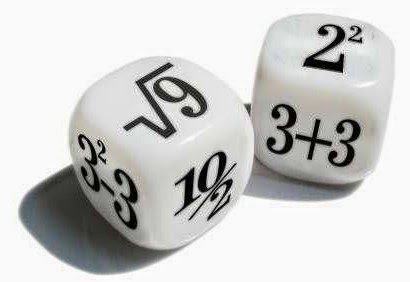 Corso di Laurea: 
Scienze Nautiche Aeronautiche e Meteo-Oceanografiche
Anno Accademico: 2022/2023
Crediti: 9 CFU
Docente: Giampaolo Ferraioli
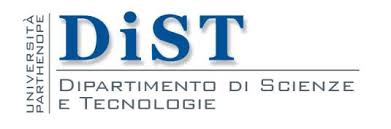 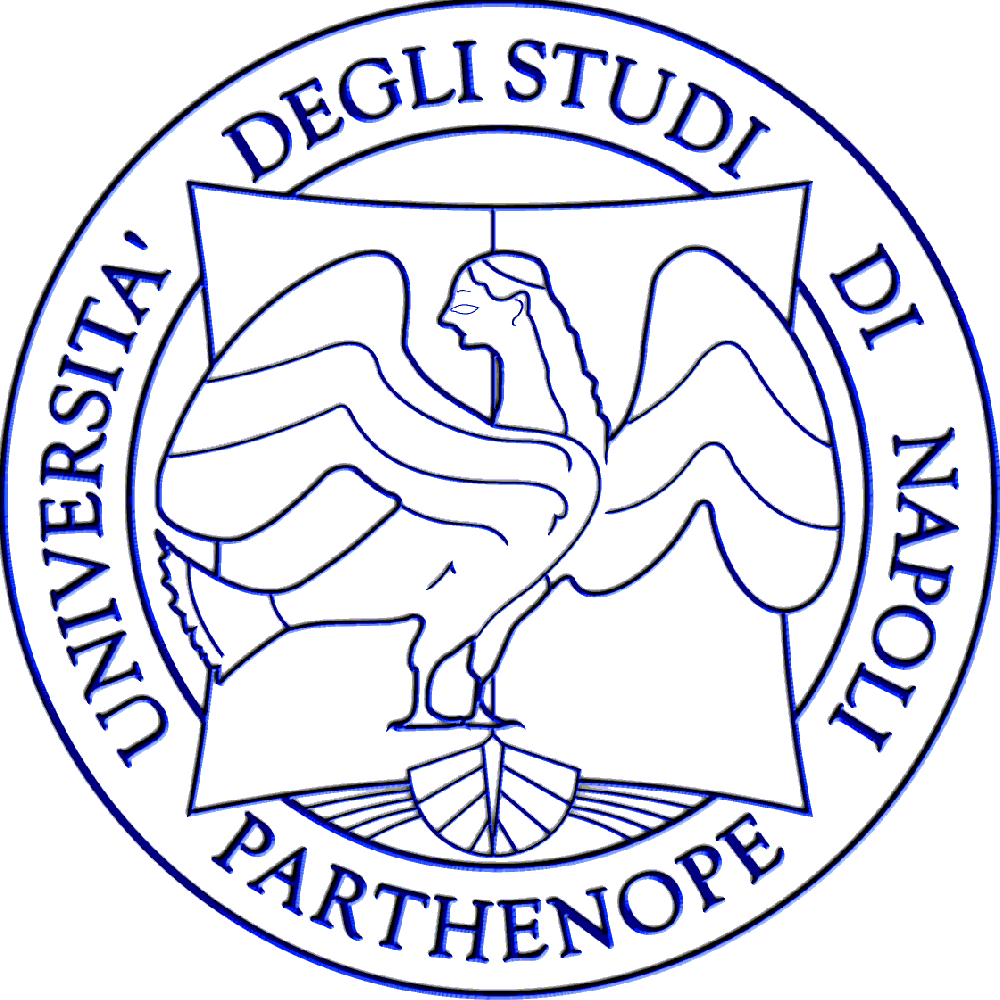 Sommario
Energia di un Segnale
Energia di un Segnale
L’Energia di un segnale è definita come:
E’ una quantità non negativa. Può essere interpretata come l’area del Segnale            da non confondere con il quadrato dell’area.
Se il segnale ha durata rigorosamente limitata, l’Energia è finita. Se l’Energia è finita non è detto che il segnale sia di durata rigorosamente limitata.
Un segnale si dice di Energia se ha Energia finita diversa da 0.
Energia di un Segnale
Esempio
Calcolare l’Energia dei seguenti segnali:
Finestra Rettangolare
Finestra Triangolare
Esponenziale monolatero